Status of WCD Prototype at GISC Beijing
GISC Beijing
2015.1.28
WCD Prototype (V0.1) at GISC Beijing
http://wisportal.cma.gov.cn/monitor/test/dashboard
Basic GUI view of Monitor.JSON
Basic view tiles of realtime monitor.json of CMA, DWD, JMA







Fetching realtime monitor.jsons
JSON Schema validation (after fetching)
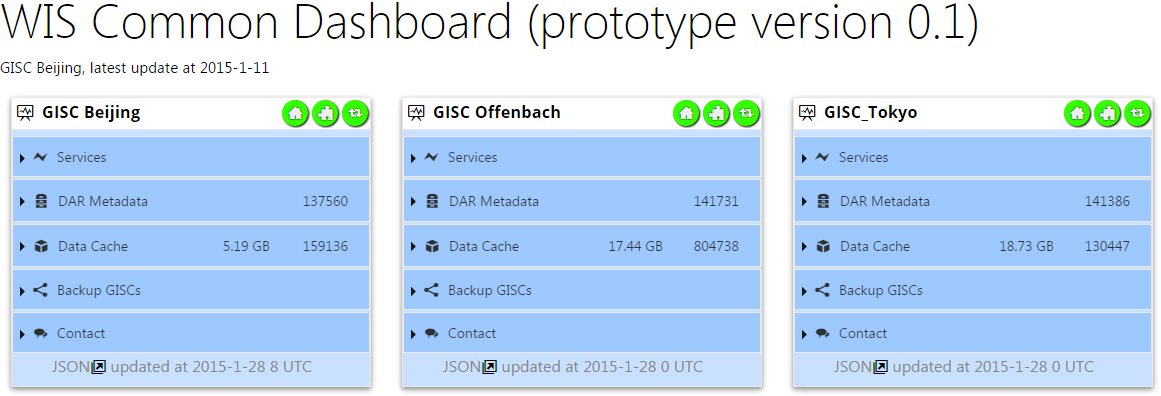 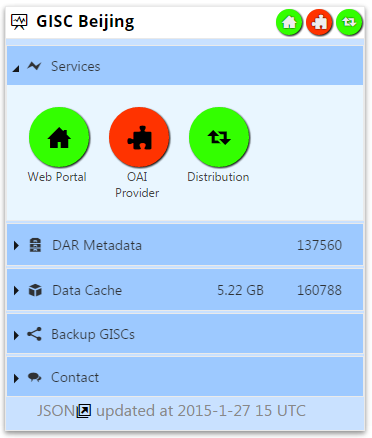 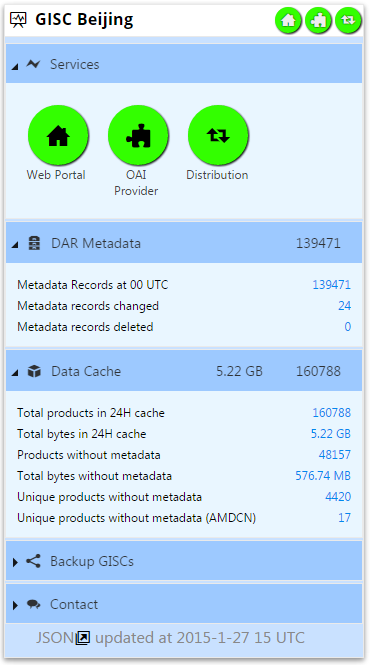 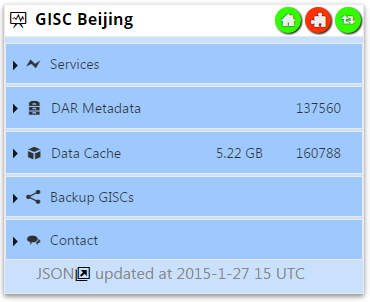 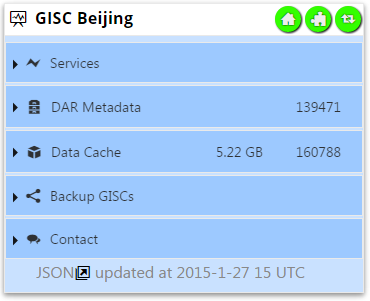 Fold / Expand  more details
Brief View:
Key services status
Service UP
Service DOWN
DAR Metadata capacity
24H Cache capacity
Status of WCD Prototype v0.1
Dev. Progress of Pilot Features:
Thank you !